Sorted – What links here
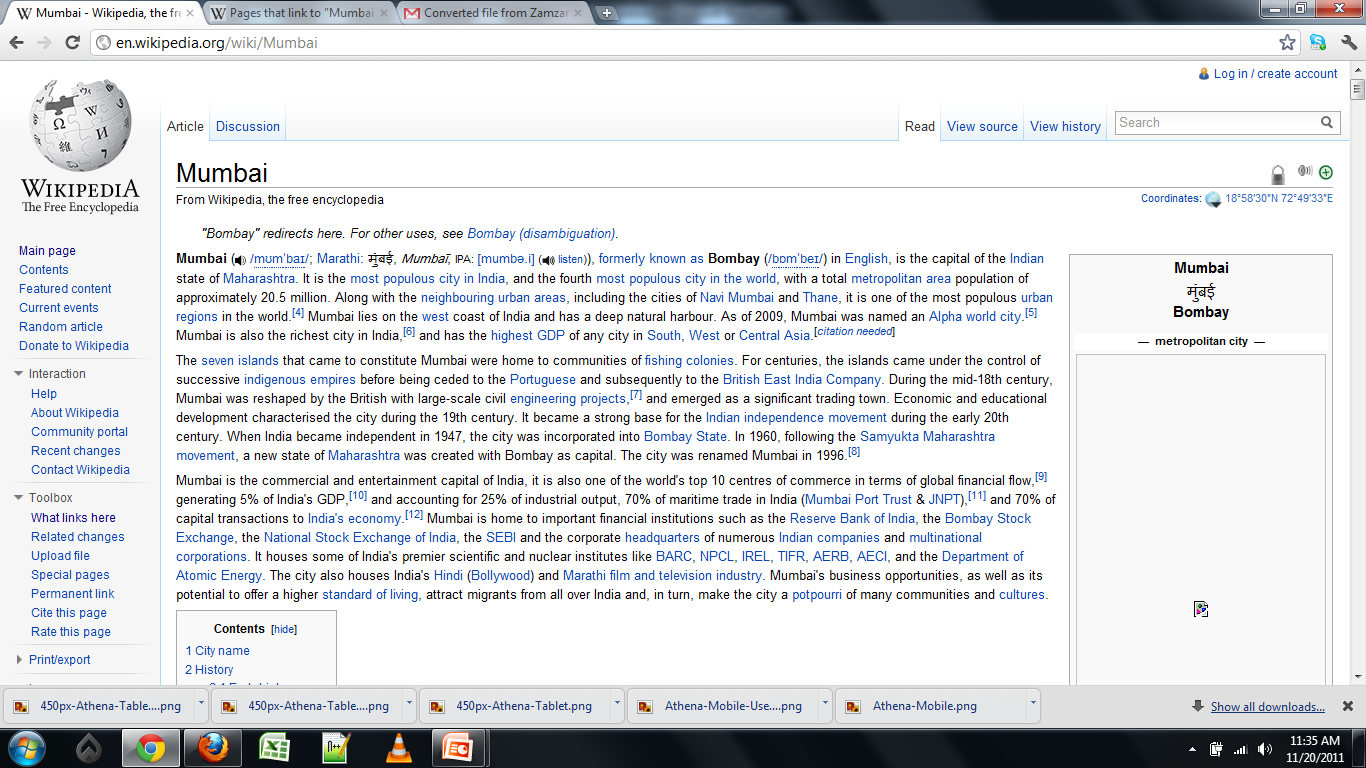 This Option lists all the wiki pages that the current page ; (For example : Mumbai) Links to…
By default it is sorted alphabetically.
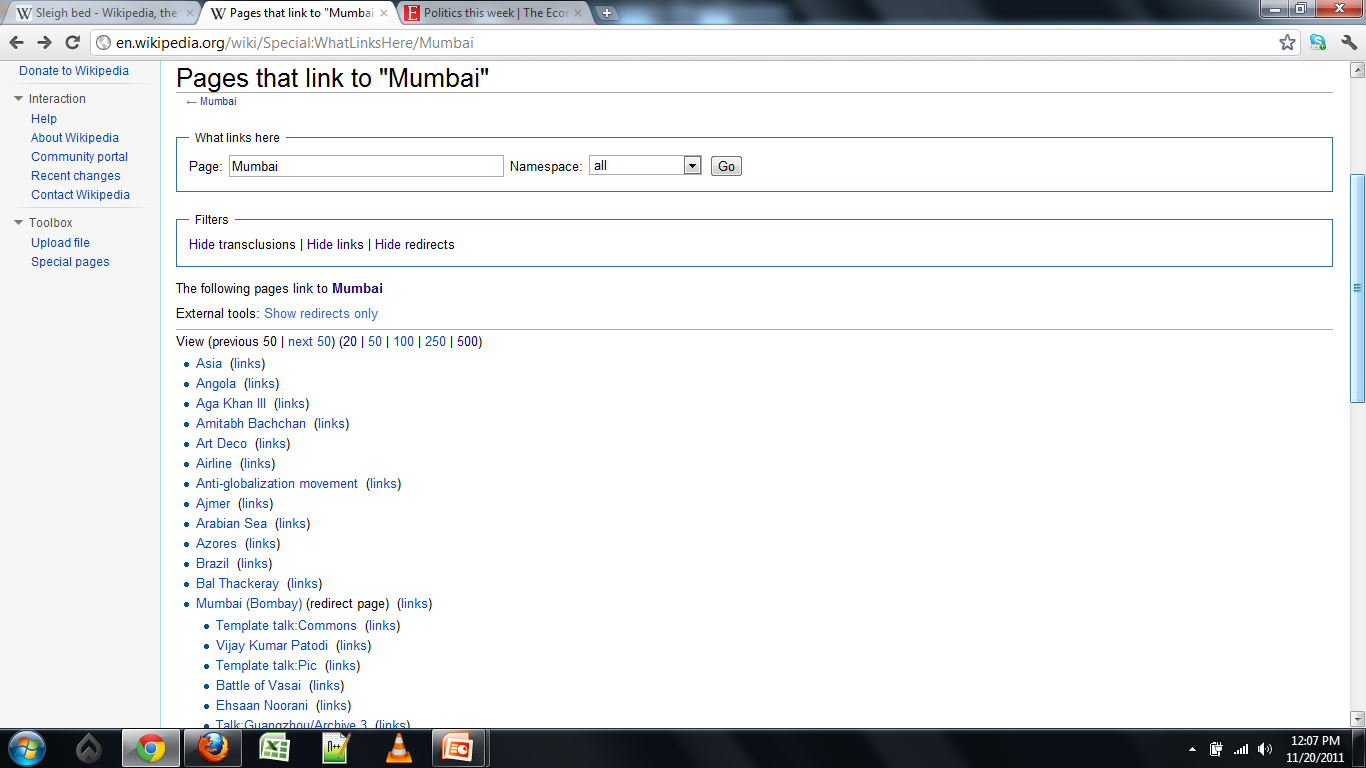 Introducing More Sorting Options
Introducing a Sorting Options for Related Links,
Filters Searching Options….
Options Available are :
Alphabetically 
User Rating
Most Viewed
Last Edited
Relevance
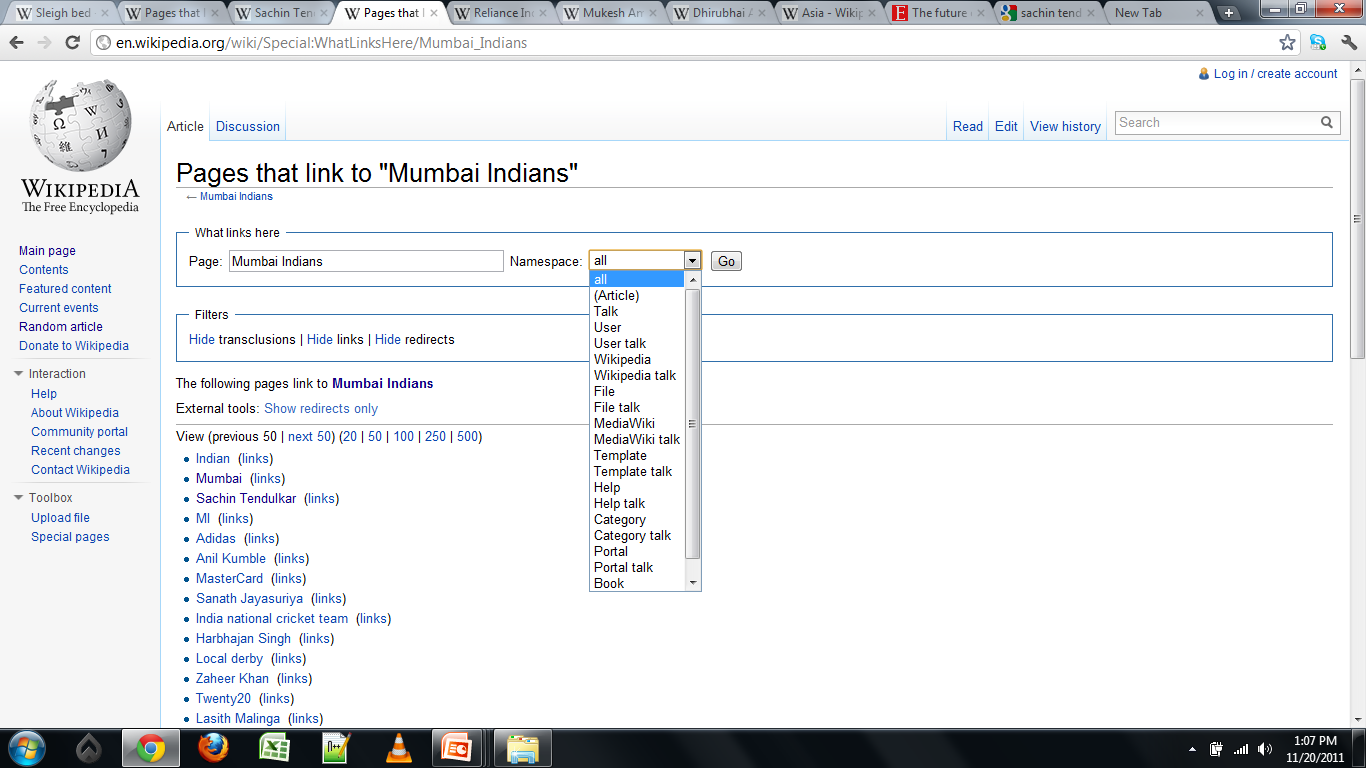 Sort by
Alphabetic
User Rating
Most Viewed
Last Edited
Relevance
Sorting by rating can be of great help to the editors.
For eg. One has a lot of information about “Pilani” then he can see the list of pages that link to Pilani, sort them by user rating and edit the lower rated articles that link to Pilani.